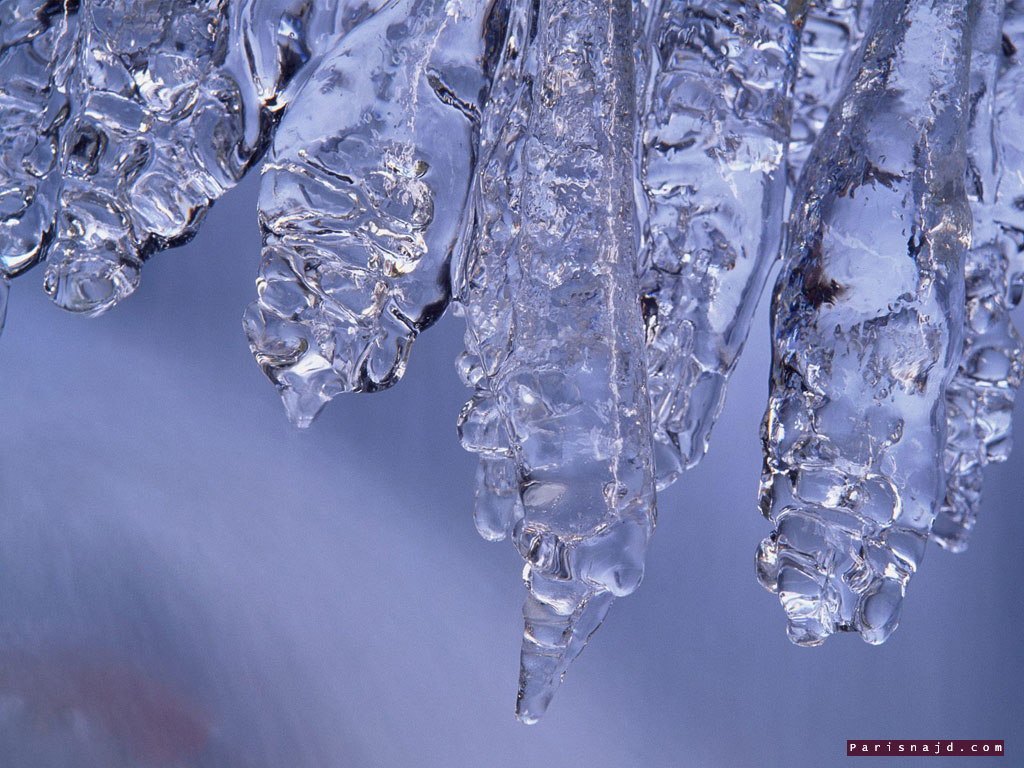 1
4/27/2013
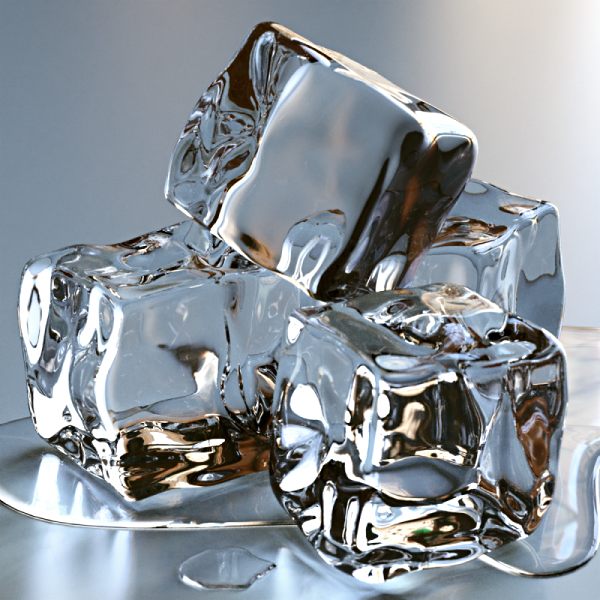 2
4/27/2013
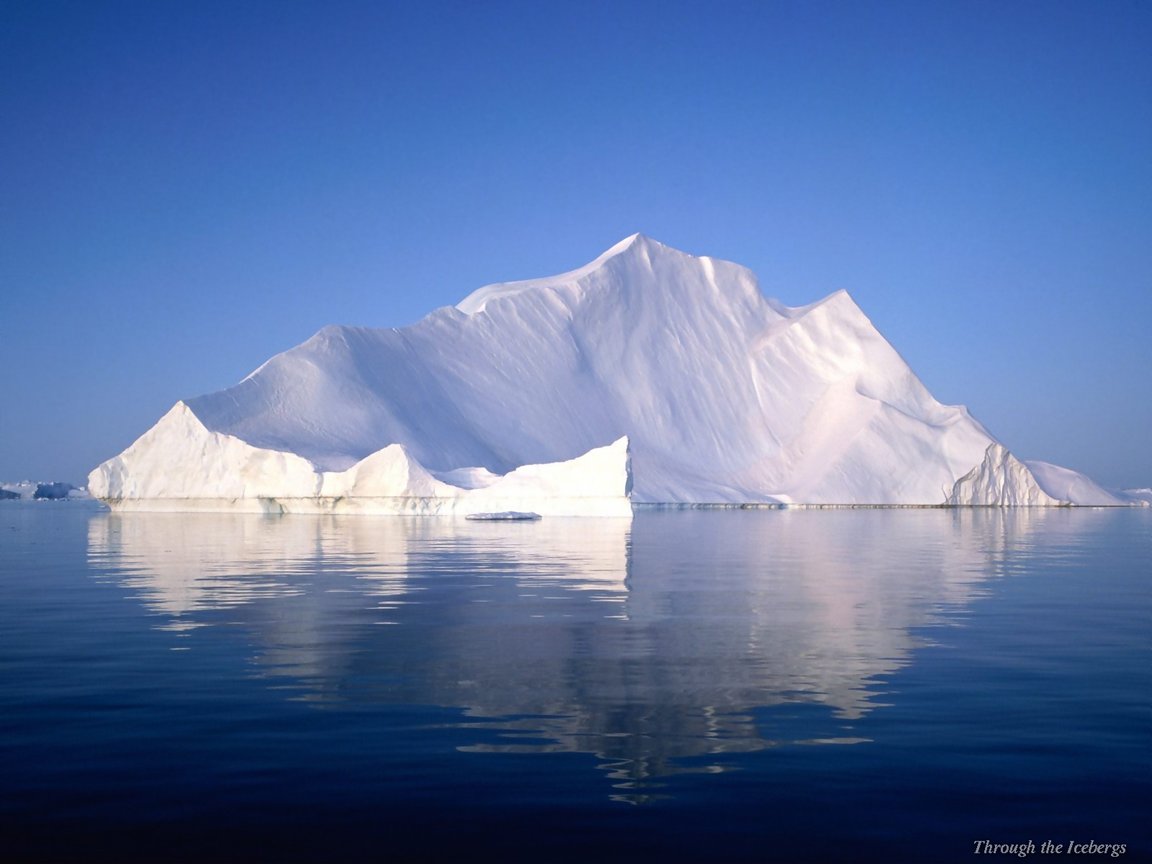 3
4/27/2013
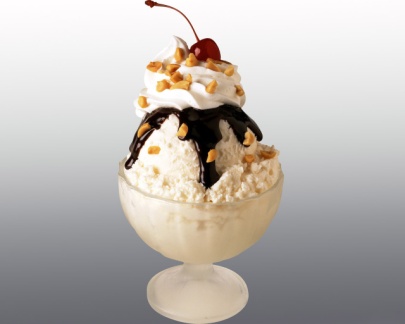 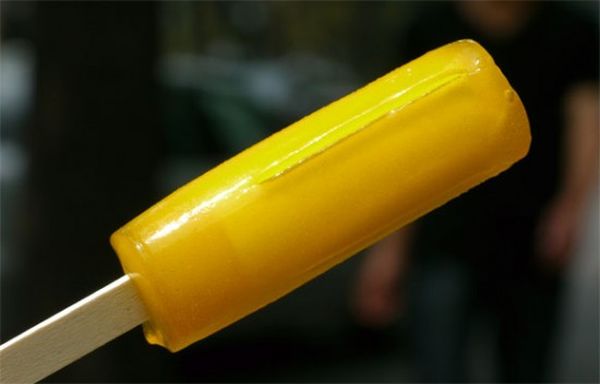 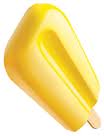 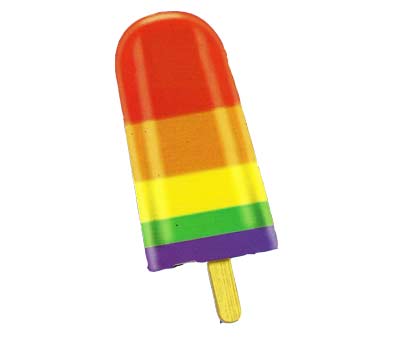 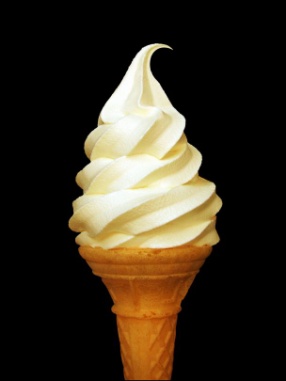 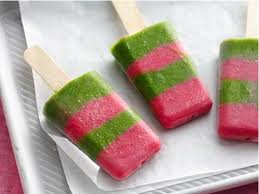 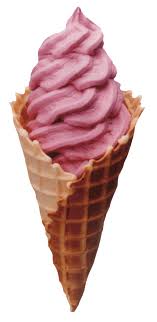 4
4/27/2013
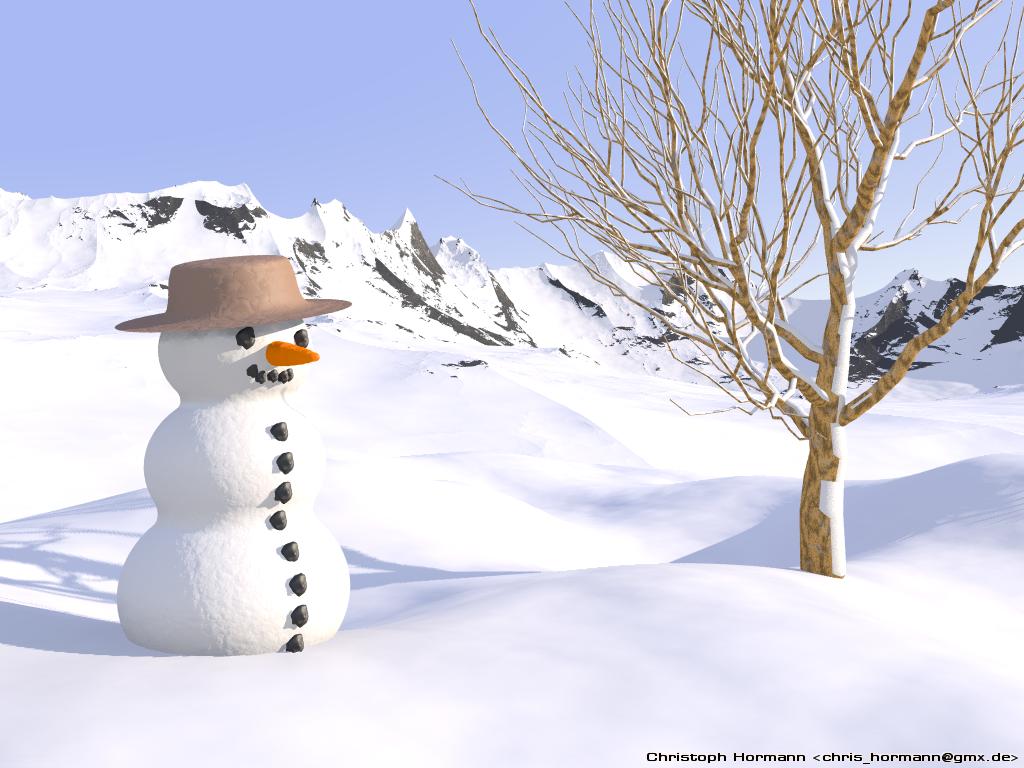 5
4/27/2013
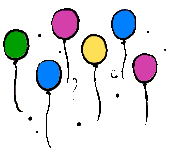 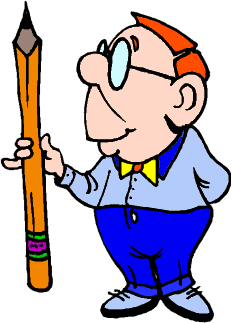 يا ترى ما هو موضوع الدرس؟
6
4/27/2013
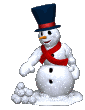 ظاهرة التجمد
عندما تنخفض درجة حرارة البيئة، فهي تؤدي الى تغير
حالة الماء. عندما تنخفض درجة حرارة البيئة الى صفر
درجة مئوية فإن الماء الذي في البحيرة أو في المياه 
الضحلة يبدأ بالتجمّد.
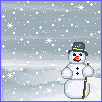 7
4/27/2013
من الماء إلى الجليد
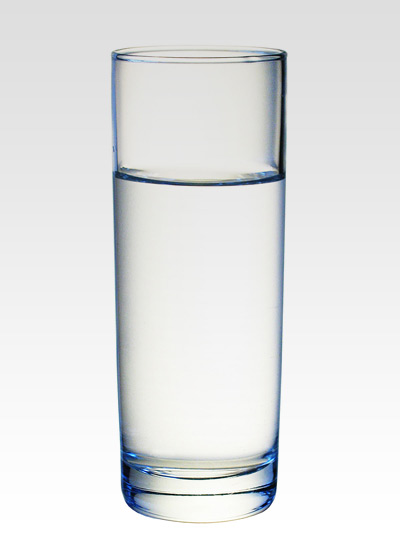 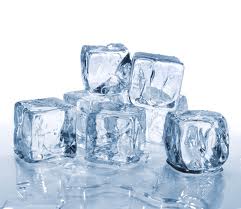 تبريد
يتحول الى..
تجمد
ماء في حالة سائلة
ماء في حالة صلبة (جليد)
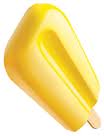 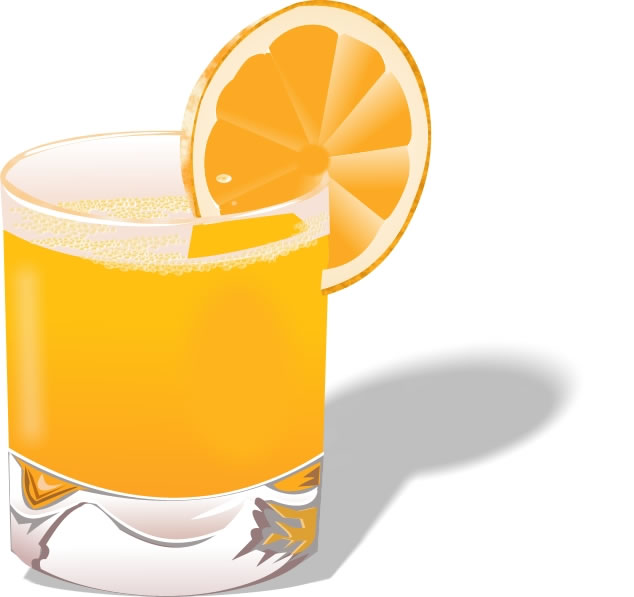 تبريد
يتحول الى..
تجمد
عصير برتقال في حالة سائلة
عصير برتقال في حالة صلبة
(بوظة بطعم البرتقال)
8
4/27/2013
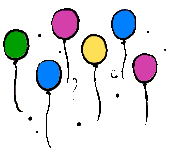 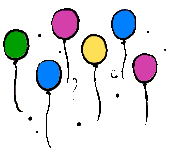 حفلة عيد الميلاد
طلبت أم محمد من ابنها، أن يذهب الى الدكان ويشتري لها 
بعض الأغراض لعيد ميلاد أخته. دخل محمد الى الدكان، ولكن 
فور دخوله لاحظ بأن الدكان كبير جداً ومقسم الى ثلاثة أقسام، 
قسم المواد السائلة وقسم المواد الغازية وقسم المواد الصلبة، 
فأحتار محمد ولم يعلم كيف يصل الى الأغراض المناسبة لعيد 
ميلاد أخته. 
هيا نساعد محمد ليشتري جميع الأغراض لكي لا يعود لأمه
خالي اليدين.
9
4/27/2013
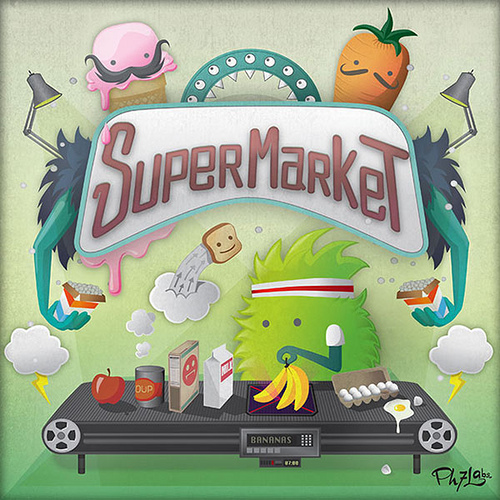 10
4/27/2013
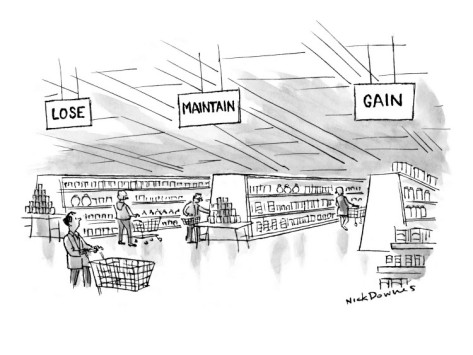 المنتجات السائلة
المنتجات الغازية
المنتجات الصلبة
يا إلهي !!
من أين سأبدأ؟؟
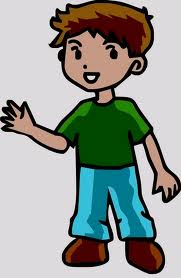 11
4/27/2013
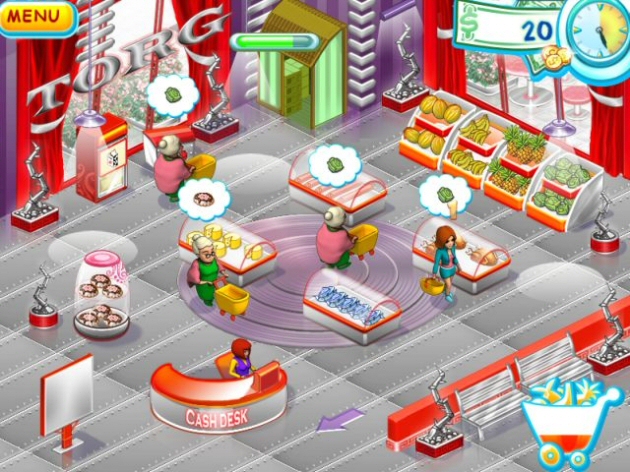 مكسرات
فواكه
مثلجات
دجاج
كعك
12
4/27/2013
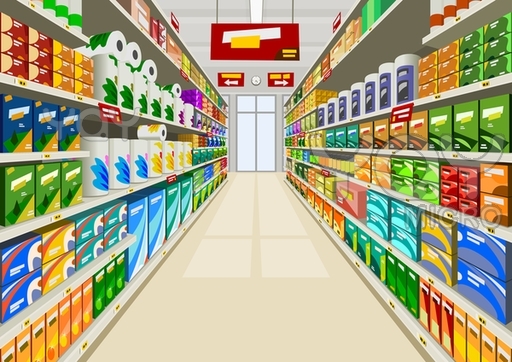 نقانق
بالونات
غاز الطبخ
معطر هواء
13
4/27/2013
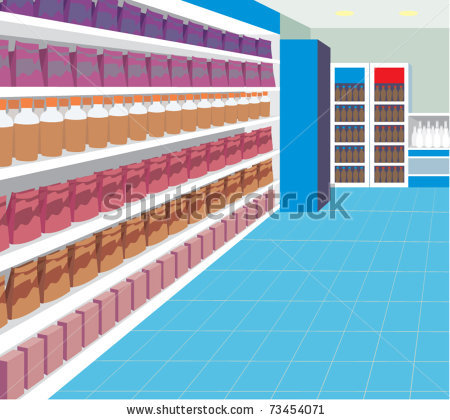 كوكاكولا
عصير برتقال
ماء
عصير عنب
عصير توت
14
4/27/2013
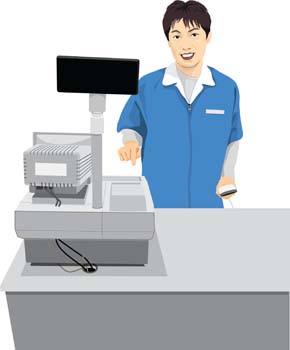 التكاثف هو:   
عملية يتحوّل فيها الغاز إلى سائل بواسطة التبريد.
عملية يتحوّل فيها الغاز إلى سائل بواسطة التسخين.
عملية يتحوّل فيها السائل إلى غاز بواسطة التبريد.
عملية يتحوّل فيها السائل إلى غاز بواسطة التسخين.
15
4/27/2013
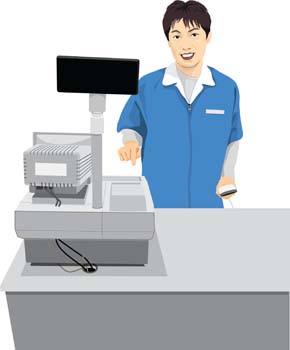 تجفّ أرضية الغرفة بعد شطفها بالماء بعد زمن معيّن. أيّة عملية يمرّ بها الماء خلال جفاف الأرضية؟  

أ. تكاثف    	ب. تبخّر		ج. انصهار	د. تجمّد
16
4/27/2013
إجابة خاطئة ..
لم يتم شراء المنتج الذي طلبته !!
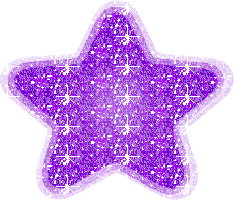 17
4/27/2013
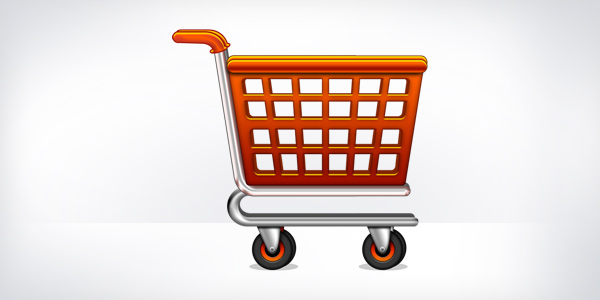 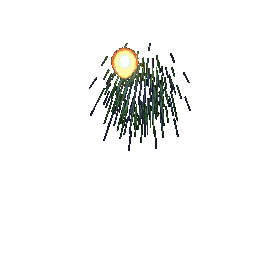 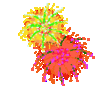 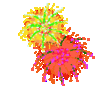 أحسنت..
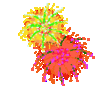 إجابة صحيحة
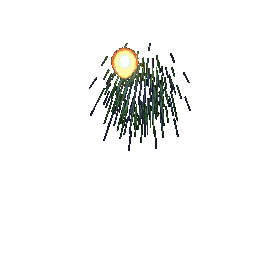 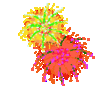 18
4/27/2013
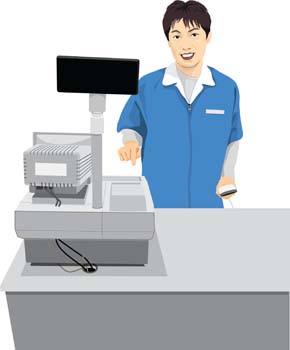 جهاز قياس حجم الاجسام الصلبة هو  ___________ ووحدات القياس هي ____________.
فحص الإجابات
19
4/27/2013
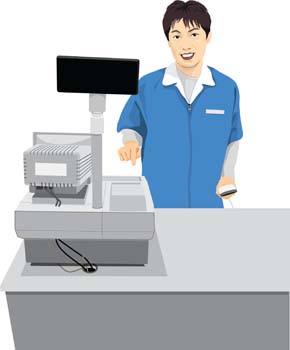 أكمل حالات الماء في المخطط التالي :
حالات الماء
فحص الإجابات
20
4/27/2013
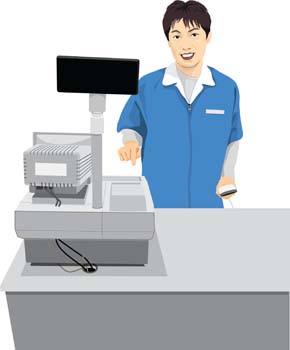 عندما يبرد الماء يتحول إلى سائل .                   

                    صح                        خطأ
21
4/27/2013
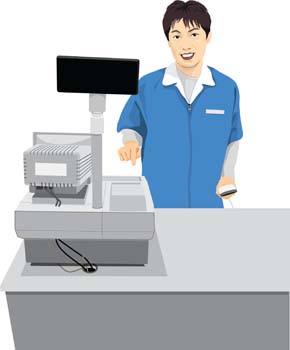 التسخين يغير الماء من الحالة السائلة إلى  الحالة الصلبة . 
                  
                    صح            خطأ
22
4/27/2013
إجابة خاطئة ..
لم يتم شراء المنتج الذي طلبته !!
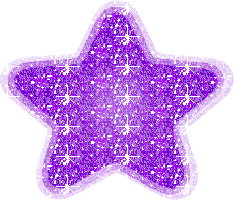 23
4/27/2013
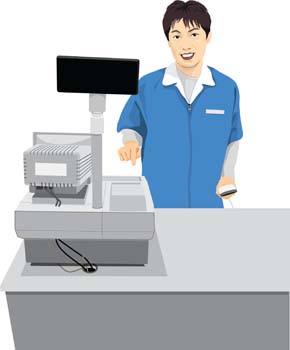 ما هي الجملة الصحيحة:
السوائل تسيل ولها شكل متغير
المواد الصلبة لها شكل ثابت وتسيل
المواد الغازية تنتشر ولها شكل ثابت
24
4/27/2013
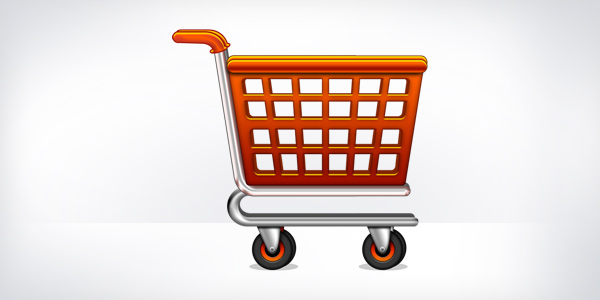 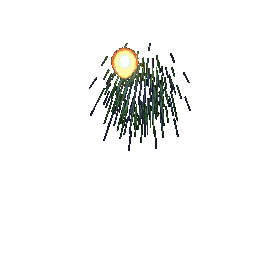 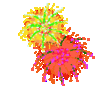 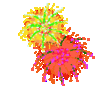 أحسنت..
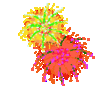 إجابة صحيحة
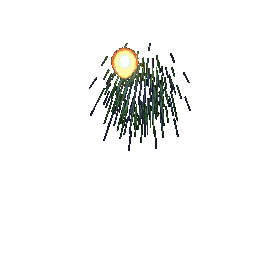 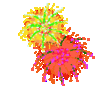 25
4/27/2013
إجابة خاطئة ..
لم يتم شراء المنتج الذي طلبته !!
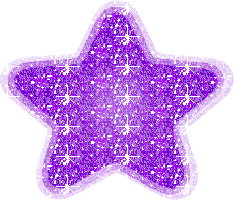 26
4/27/2013
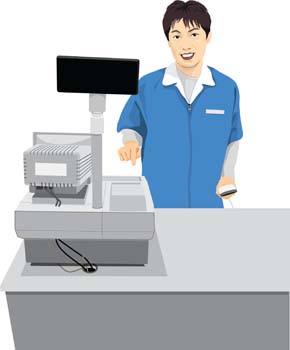 ما هي صفات المواد الصلبة؟
بعض المواد الصلبة تجري وبعضها له شكل ثابت
جميع المواد الصلبة تأخذ شكل الوعاء الذي تتواجد فيه
المواد الصلبة لا تجري وشكلها يبقى ثابت
27
4/27/2013
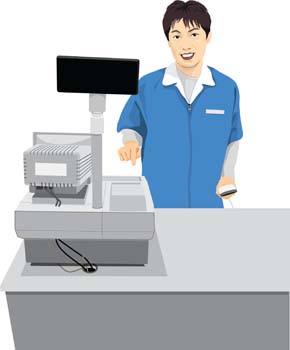 في أي الحالات يمكن ان يظهر الماء في الطبيعة؟
سائل فقط
صلب وسائل فقط
سائل, صلب وغاز
28
4/27/2013
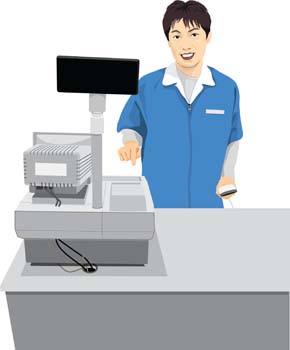 انتشر في كل انحاء الوعاء الذي اتواجد فيه، أنا:

 اوكسجين                   ماء                 ملعقة حديد
29
4/27/2013
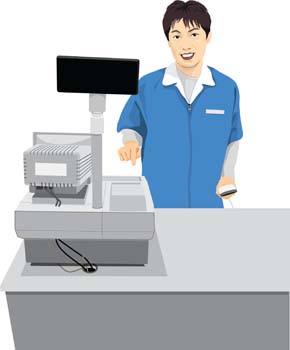 ضع دائرة حول المواد التي تجري وتغير شكلها عند نقلها من وعاء الى اخر....
 
قطعة حديد  - حجر  - زيت  - عصير  - ماء  - قطعة جليد
فحص الإجابات
30
4/27/2013
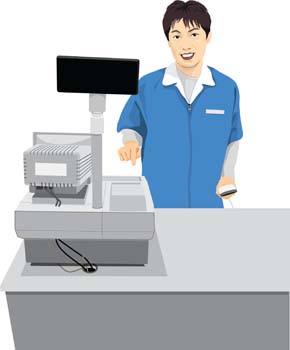 أكتب مواد صلبة  أو مواد سائلة .....

عند نقلها من وعاء الى اخر تحافظ على شكلها:     مواد صلبة      مواد سائلة
31
4/27/2013
إجابة خاطئة ..
لم يتم شراء المنتج الذي طلبته !!
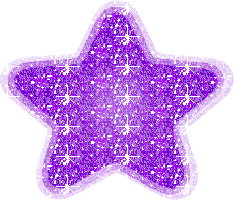 32
4/27/2013
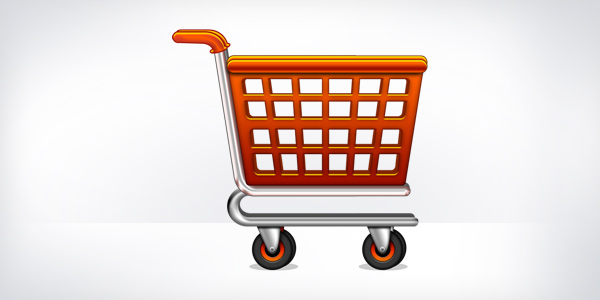 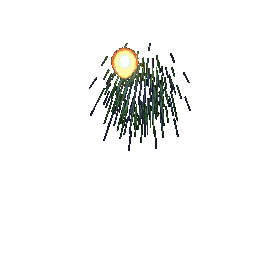 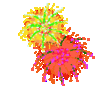 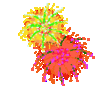 أحسنت..
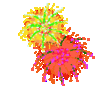 إجابة صحيحة
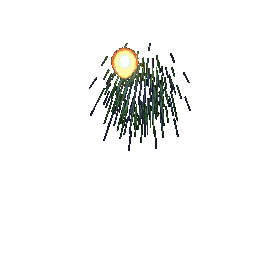 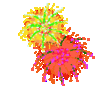 33
4/27/2013
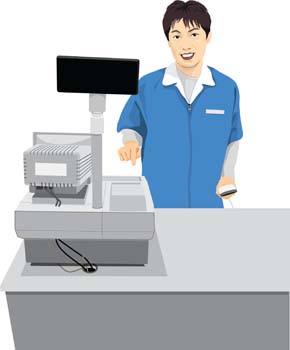 أكتب مواد صلبة  أو مواد سائلة .....

عند نقلها من وعاء الى اخر تجري ويتغير شكلها:   مواد صلبة     مواد سائلة
34
4/27/2013
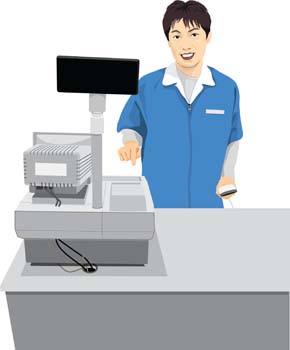 أحط حول كلمة صح  أو خطأ للجواب المناسب:
 
الخشب والحديد والرمل هي مواد صلبة:     صح       خطأ
الكحول والزيت والماء هي مواد صلبة:      صح       خطأ
المواد الصلبة لا تجري ولها شكل ثابت:     صح       خطأ
لانرى بخار الماء في الجو:                   صح       خطأ
فحص الاجابات
35
4/27/2013
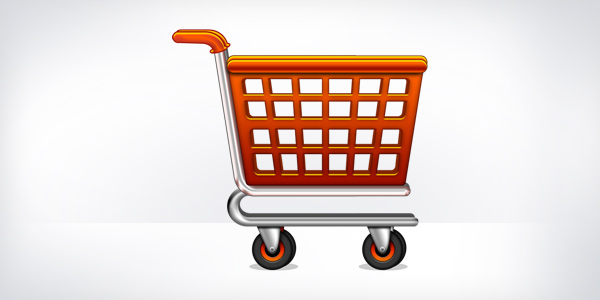 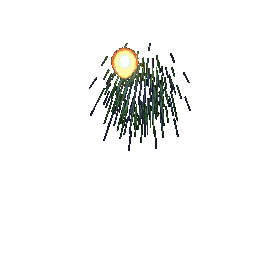 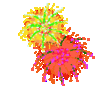 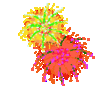 أحسنت..
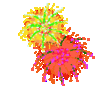 إجابة صحيحة
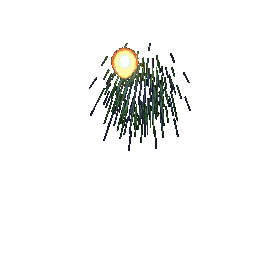 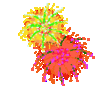 36
4/27/2013
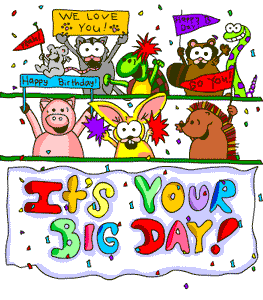 لقد تم شراء جميع المنتجات
وذلك بفضل إجاباتكم الذكية
شكراً لكم يا أصدقائي ...
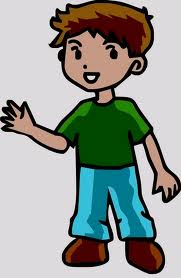 37
4/27/2013